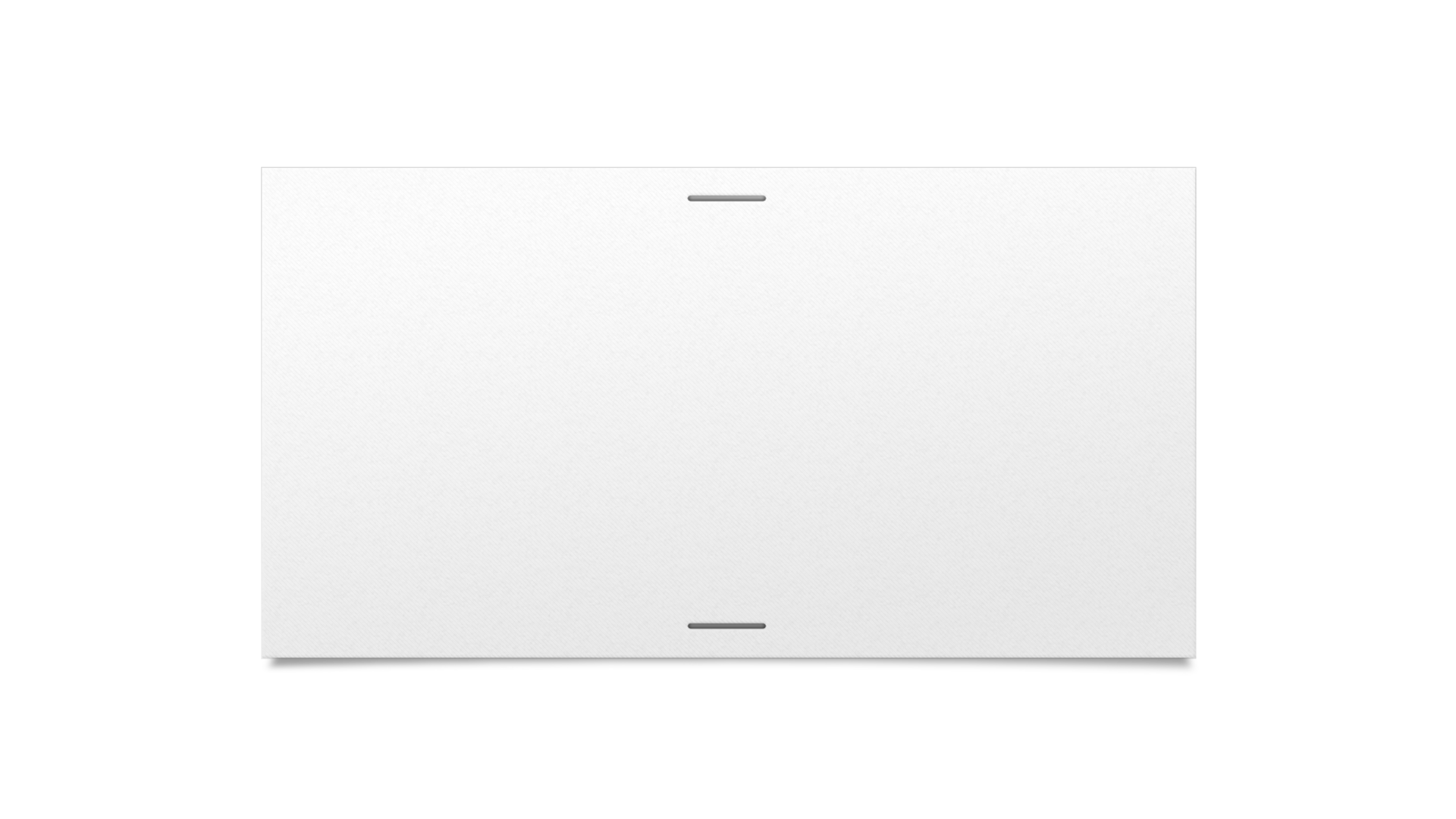 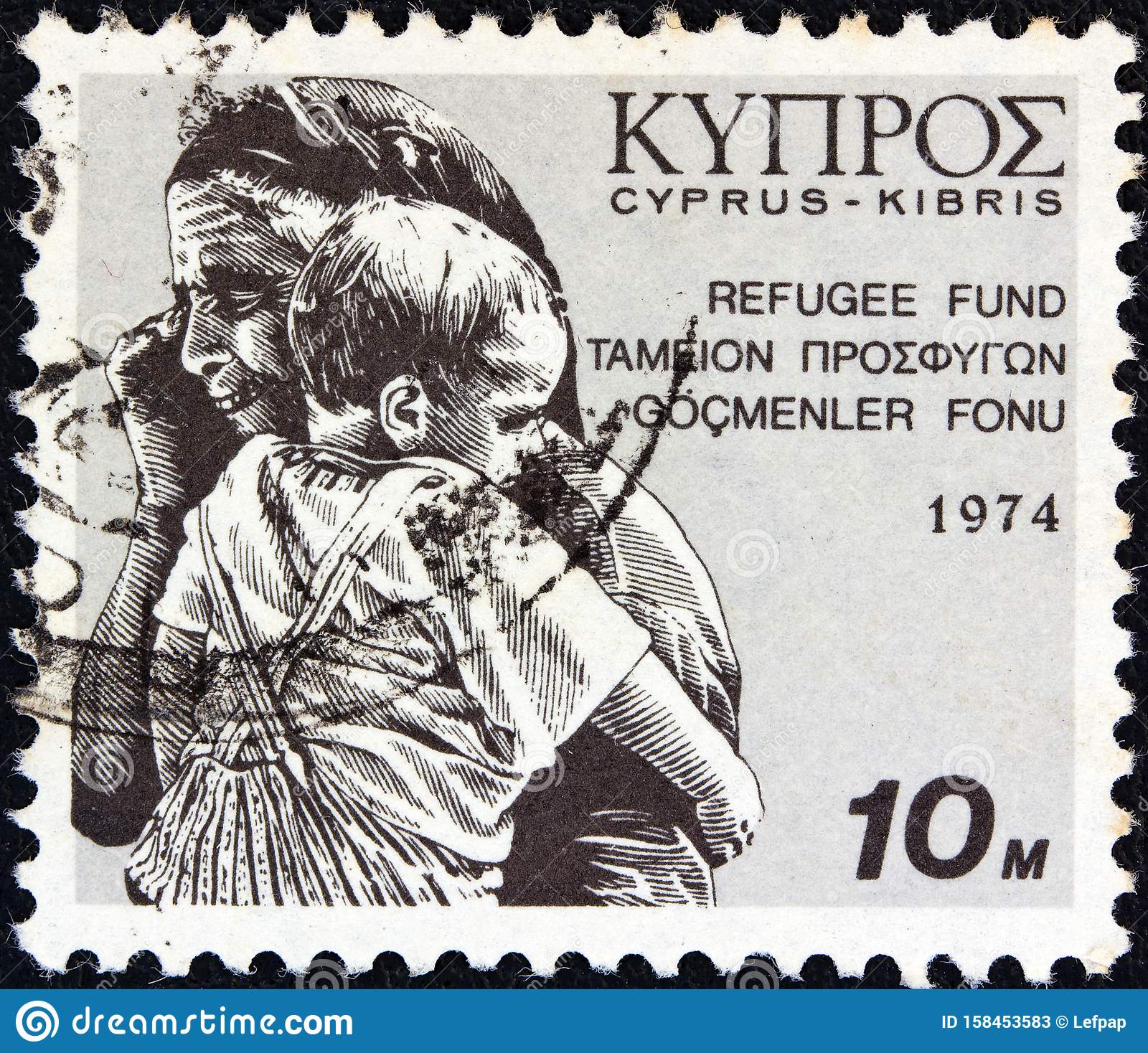 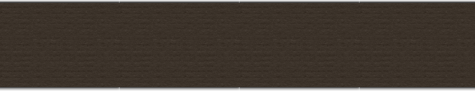 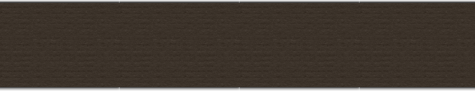 Δημοτικό Σχολείο Μακεδονίτισσας Α΄Γνωρίζω, Δεν Ξεχνώ, Διεκδικώ!
2022-23
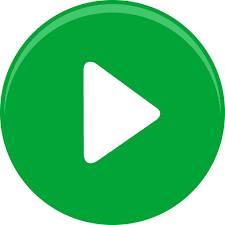 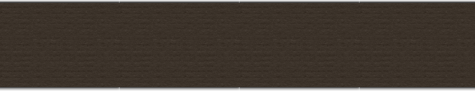 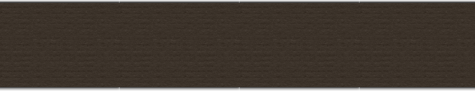 Πότε έγινε η τουρκική εισβολή;
28 Οκτωβρίου 1940
15 Νοεμβρίου 1983
20 Ιουλίου 1974
25 Μαρτίου 1821
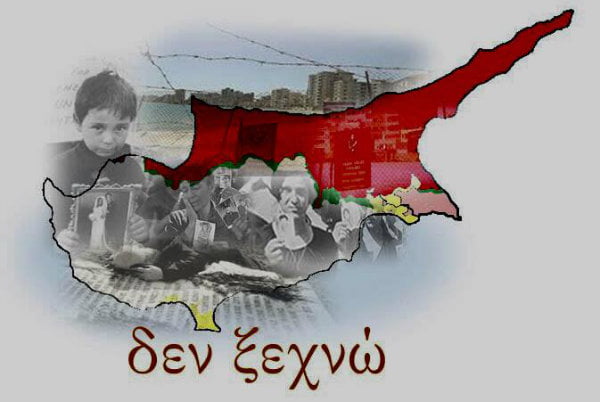 Σωστό !!!
Επόμενη Διαφάνεια
Λάθος !!!
Δοκίμασε Ξανά
Ποιες είναι οι κατεχόμενες πόλεις της Κύπρου;
Κερύνεια, Πάφος
Αμμόχωστος, Λεμεσός
Αμμόχωστος, Κερύνεια
Κερύνεια, Λάρνακα
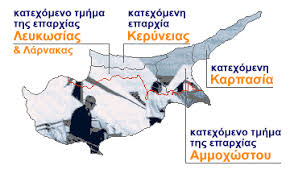 Λάθος !!!
Δοκίμασε Ξανά
Σωστό !!!
Επόμενη Διαφάνεια
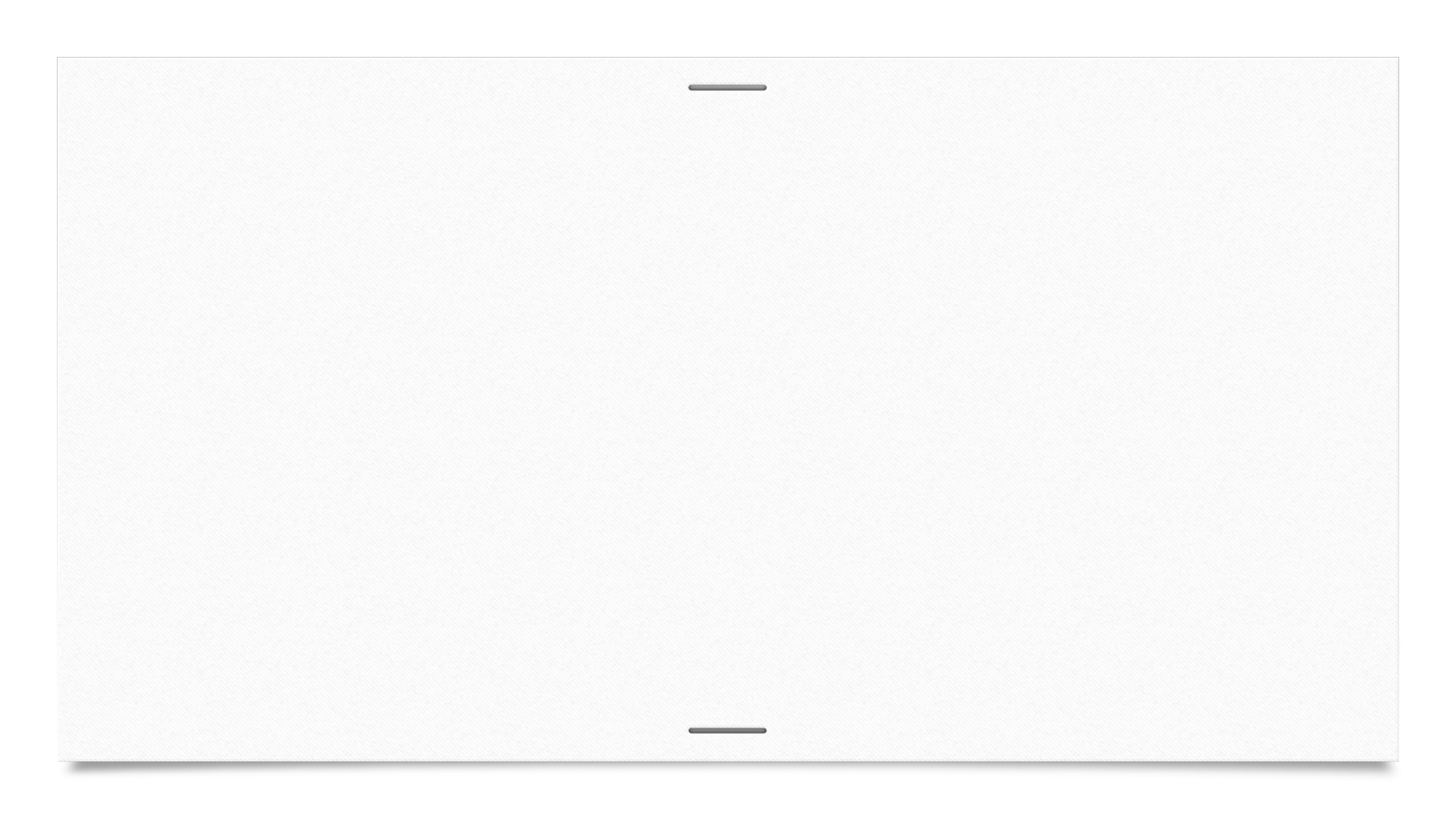 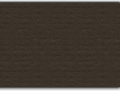 Ποια είναι η κατεχόμενη οροσειρά της Κύπρου;
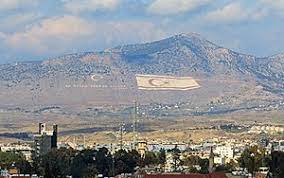 Τρόοδος
Μαδαρή
Μαχαιράς
Πενταδάκτυλος
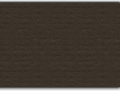 Σωστό !!!
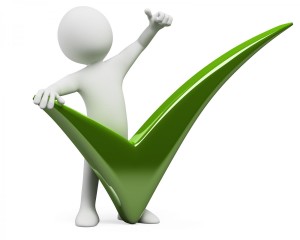 Επόμενη Διαφάνεια
Λάθος !!!
Δοκίμασε Ξανά
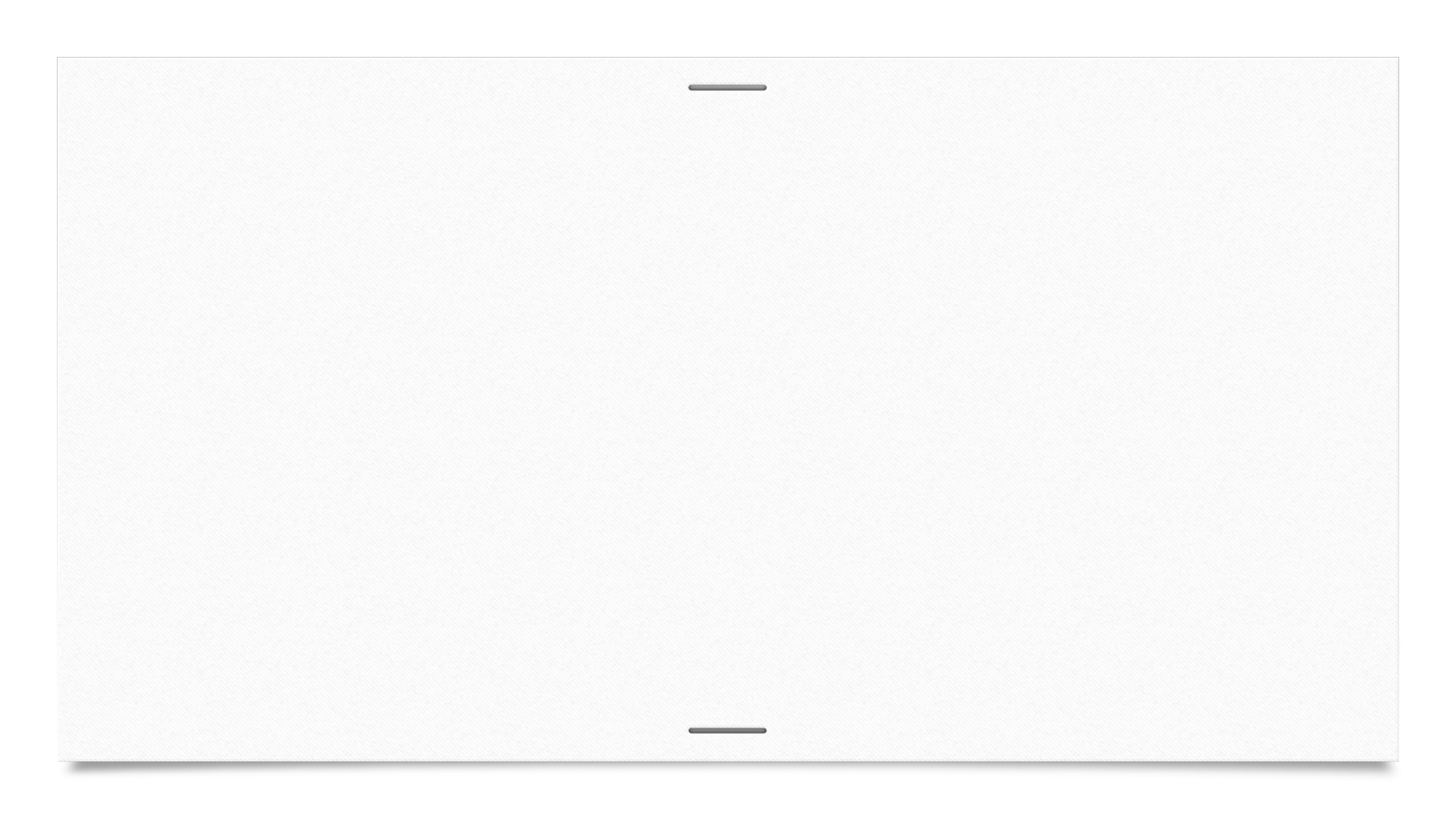 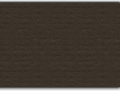 Έτσι λέγονται όσοι έμειναν στα σπίτια τους όταν τους έδιωξαν οι Τούρκοι;
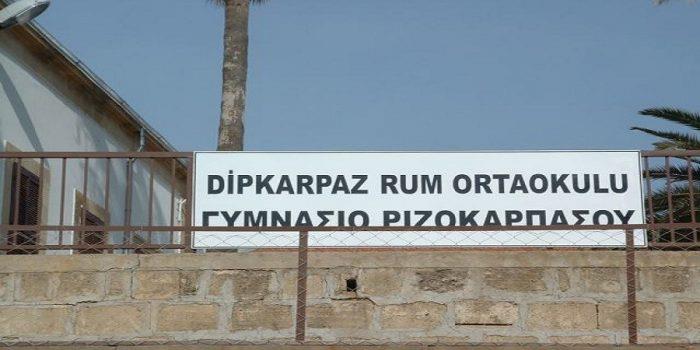 Εγκλωβισμένοι
Αγνοούμενοι 
Πρόσφυγες
Ελεύθεροι
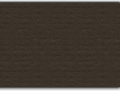 Λάθος !!!
Δοκίμασε Ξανά
Σωστό !!!
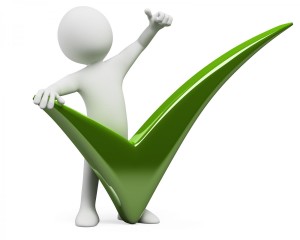 Επόμενη Διαφάνεια
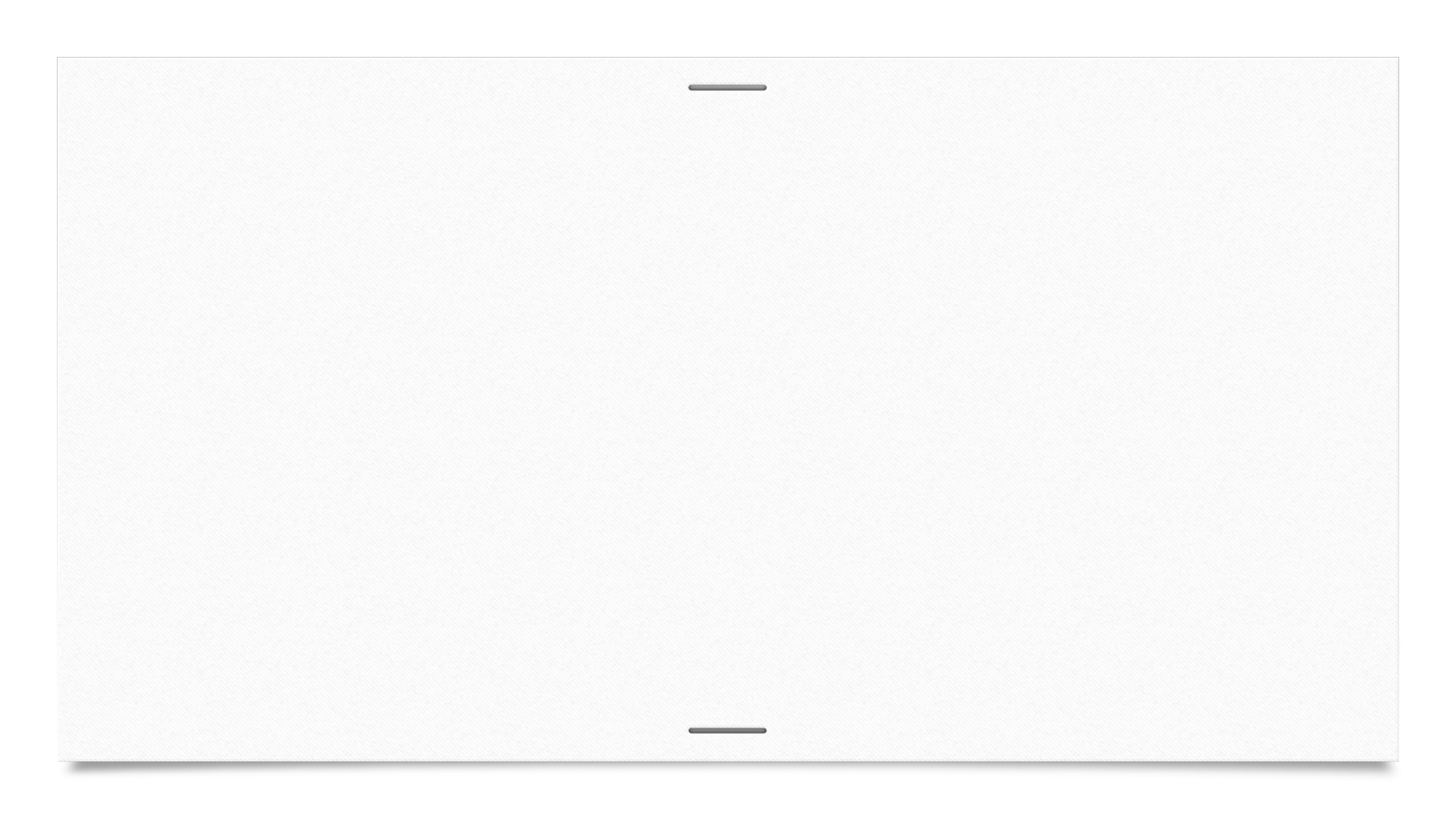 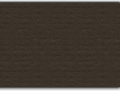 Έτσι λέγονται όσοι αναγκάστηκαν να φύγουν από τα σπίτια τους όταν έγινε η τουρκική εισβολή:
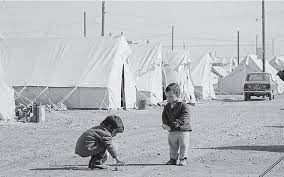 Εγκλωβισμένοι
Αγνοούμενοι 
Μετανάστες
Πρόσφυγες
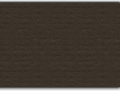 Σωστό !!!
Επόμενη Διαφάνεια
Λάθος !!!
Δοκίμασε Ξανά
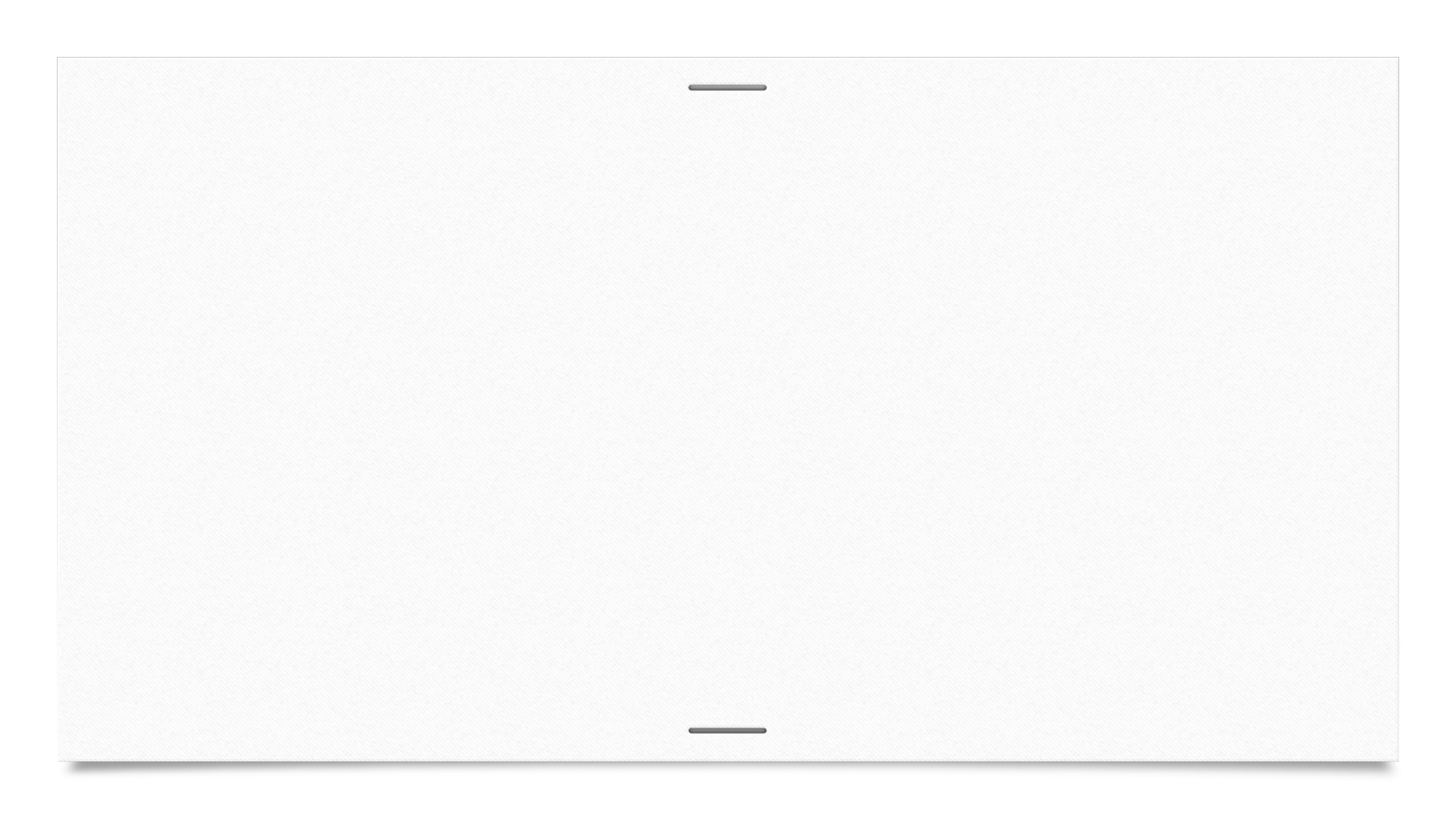 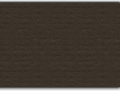 Έτσι λέγονται αυτοί που χάθηκαν μετά την τουρκική εισβολή και δε μάθαμε αν ζουν ή αν πέθαναν
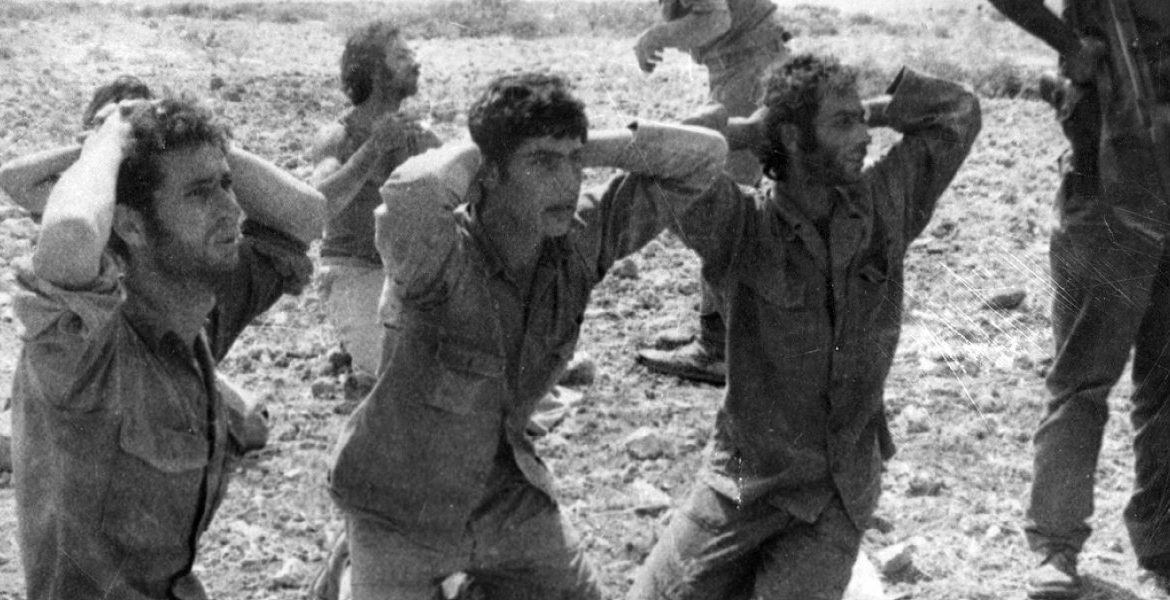 Εγκλωβισμένοι
Αγνοούμενοι 
Πρόσφυγες
Μετανάστες
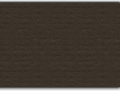 Σωστό !!!
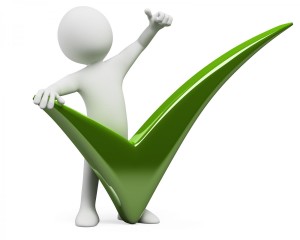 Επόμενη Διαφάνεια
Λάθος !!!
Δοκίμασε Ξανά
Έτσι λέγονται τα μέρη που μας κρατούν οι Τούρκοι
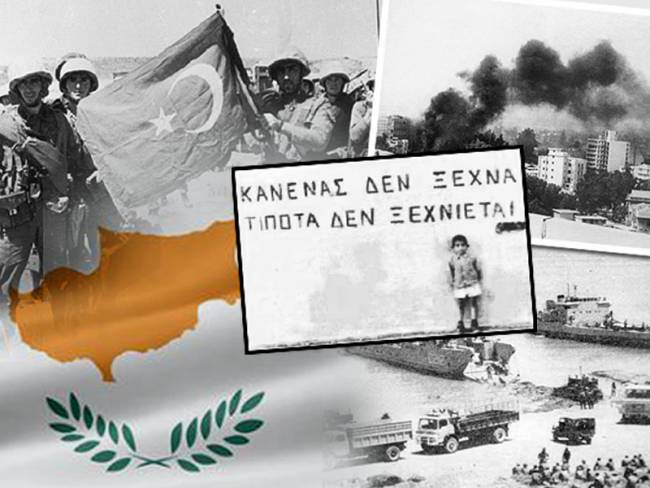 Ελεύθερα
Κατεχόμενα
Γειτονικό κράτος
εγκλωβισμένα μέρη
Σωστό !!!
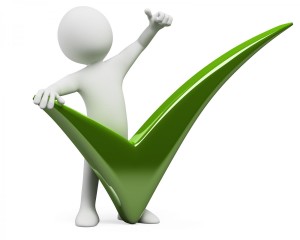 Επόμενη Διαφάνεια
Λάθος !!!
Δοκίμασε Ξανά
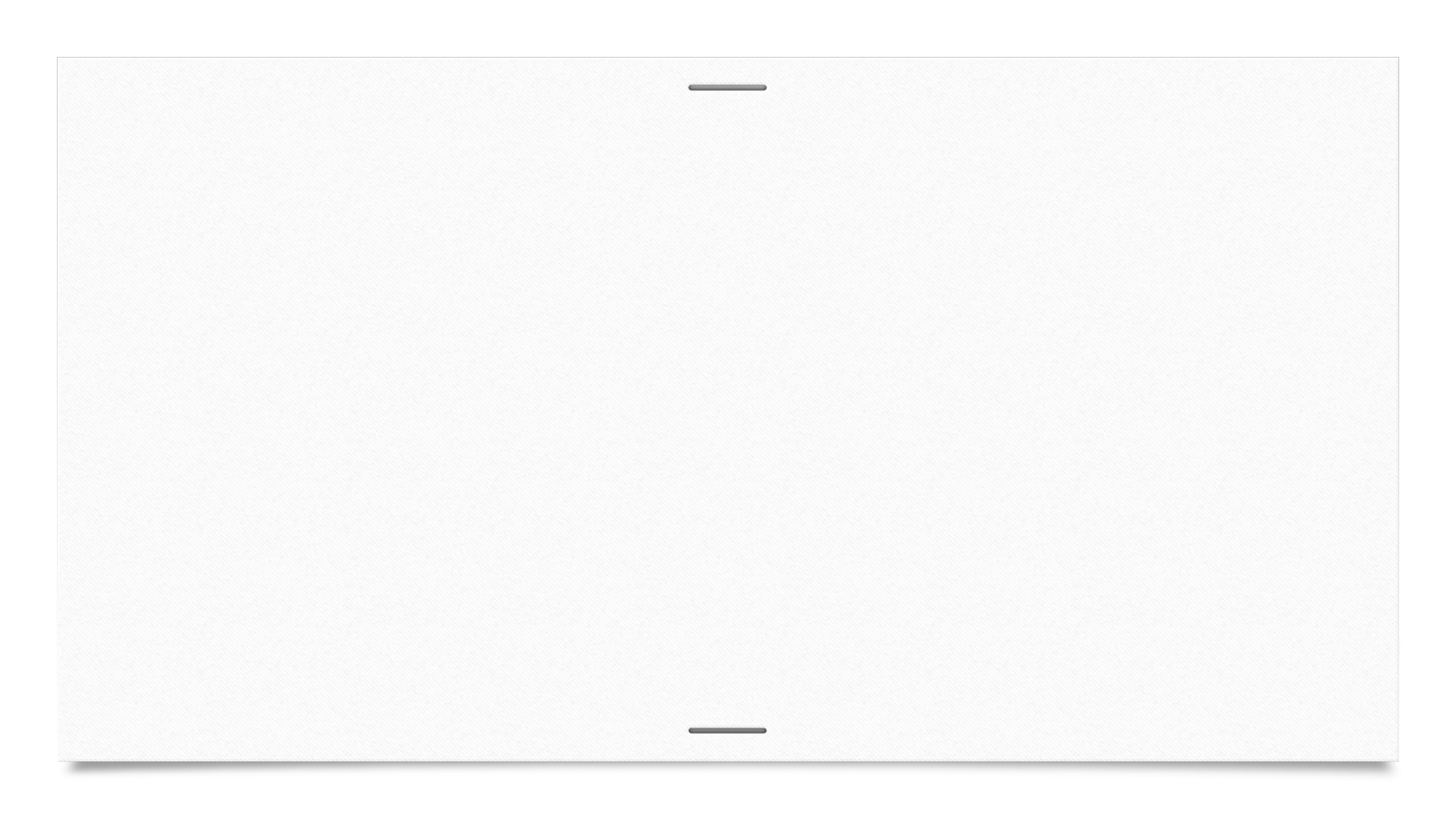 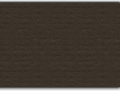 Ποιο είναι το μοναστήρι στη φωτογραφία;
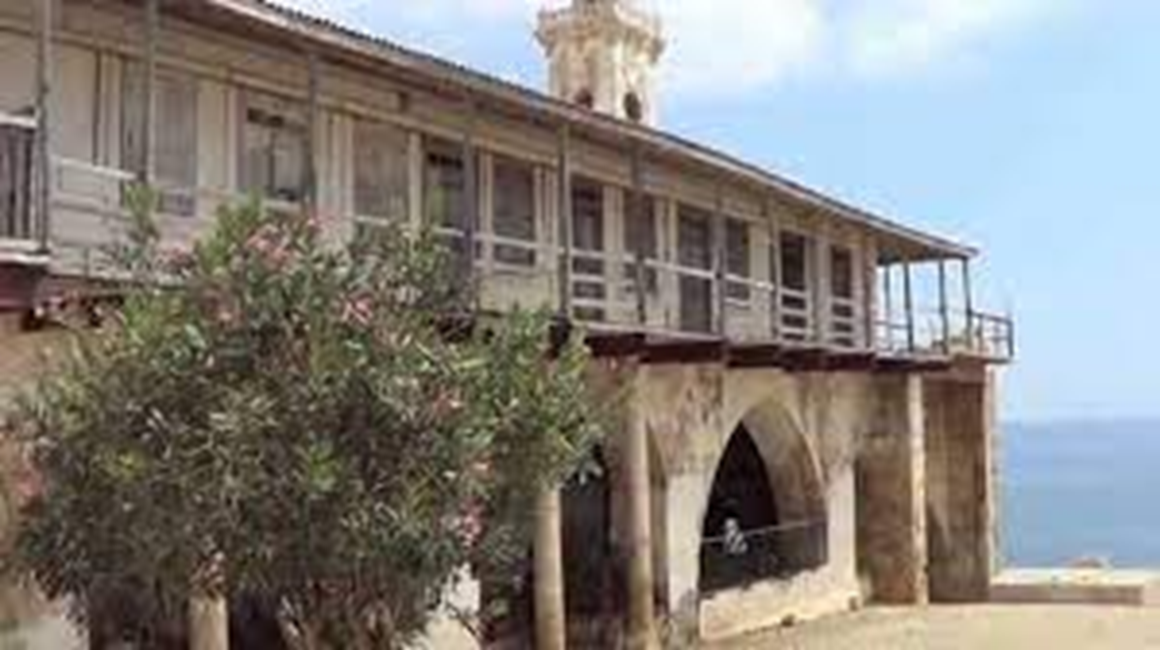 Η μονή του Αποστόλου Ανδρέα

Η μονή του Αγίου Ιλαρίωνα
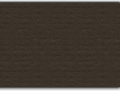 Σωστό !!!
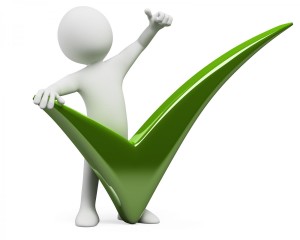 Επόμενη Διαφάνεια
Λάθος !!!
Δοκίμασε Ξανά
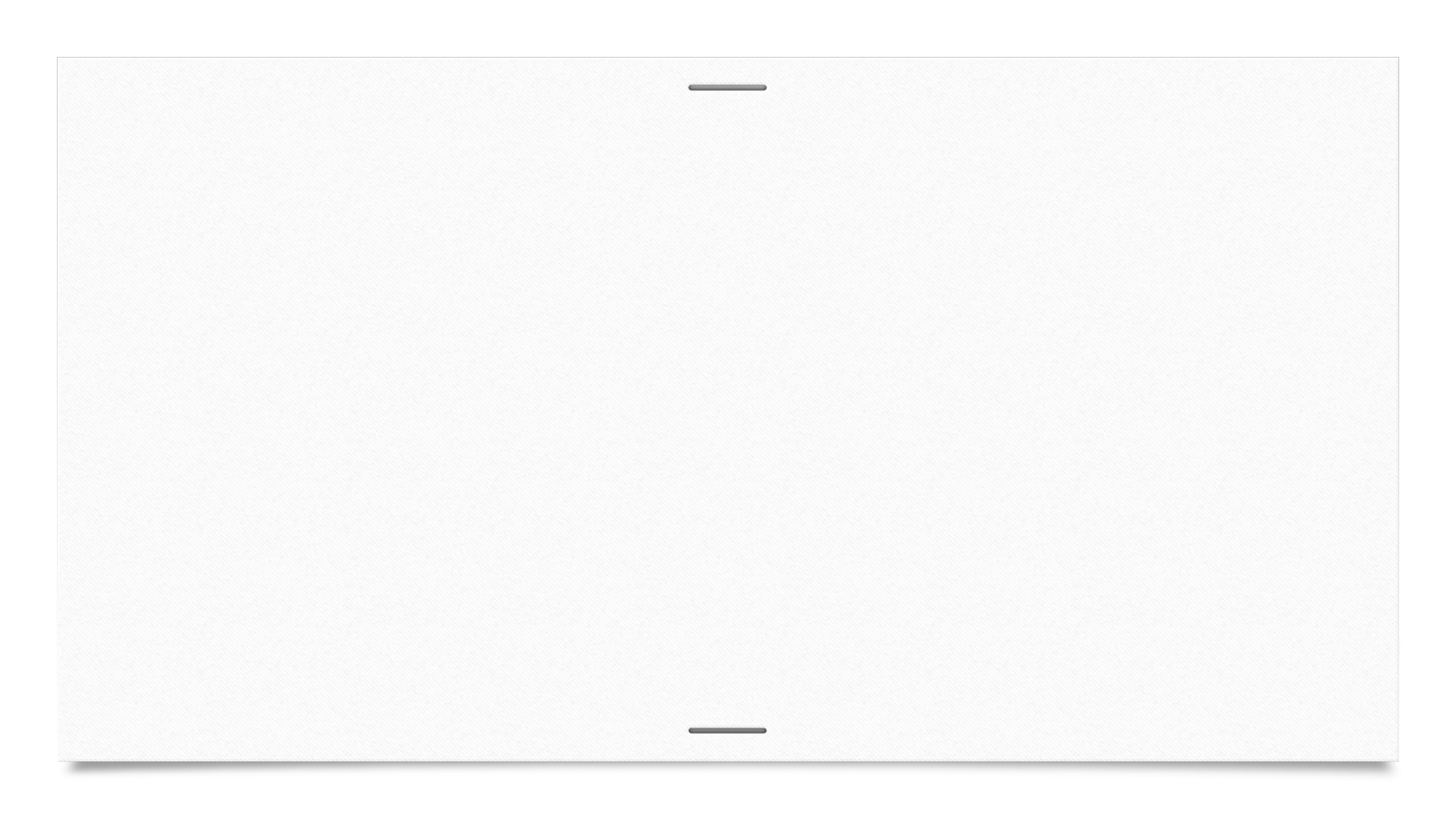 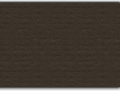 Ποιο είναι το κάστρο στη φωτογραφία;
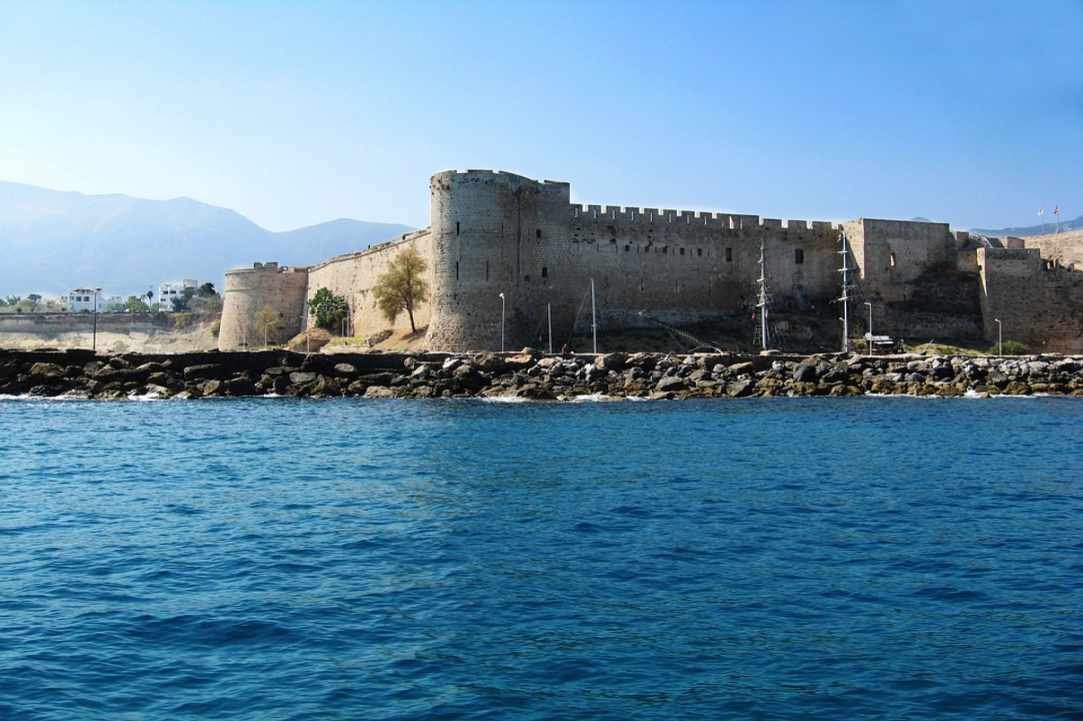 Το κάστρο της Κερύνειας

Το κάστρο Βουφαβέντο
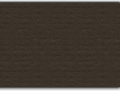 Σωστό !!!
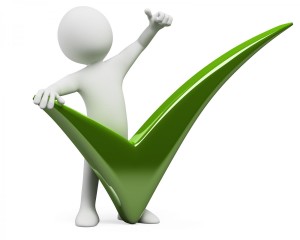 Επόμενη Διαφάνεια
Λάθος !!!
Δοκίμασε Ξανά
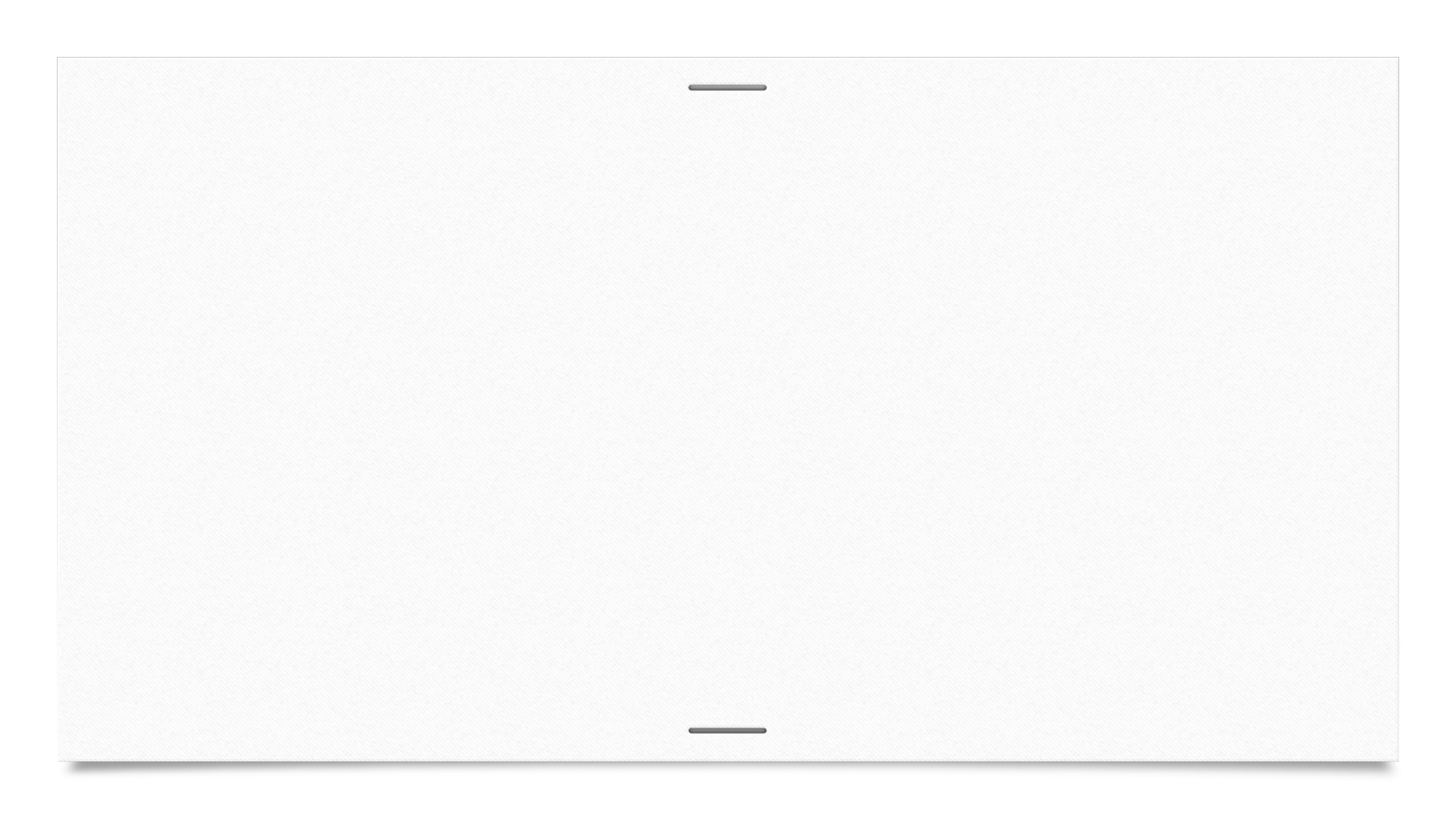 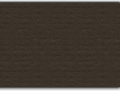 Ποιο είναι το κάστρο στη φωτογραφία;
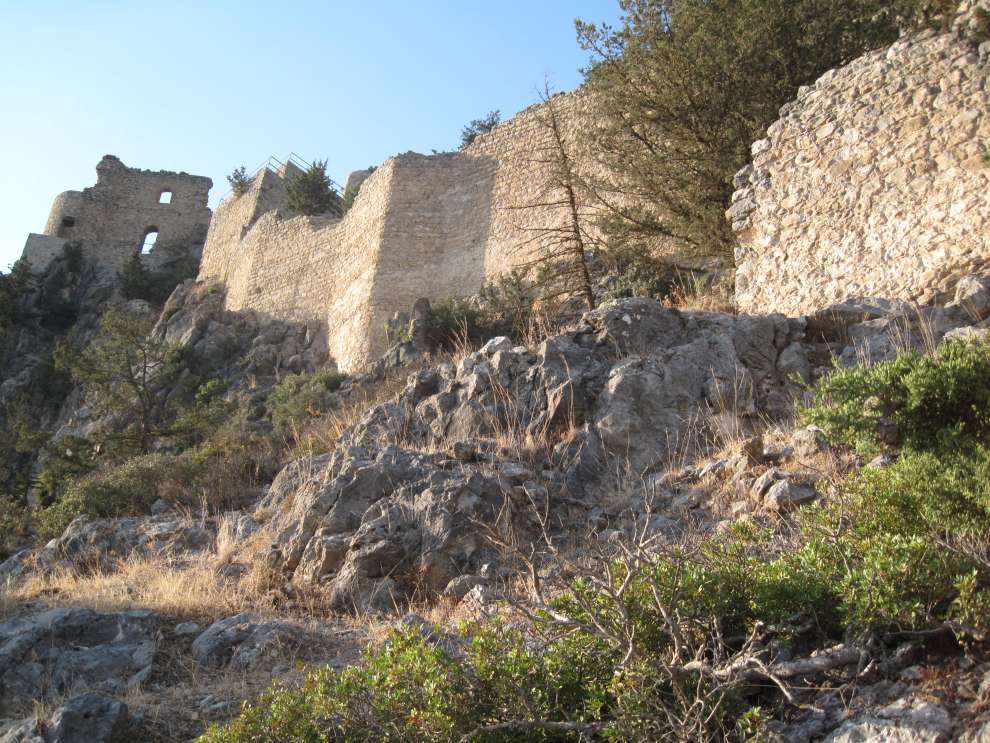 Το κάστρο της Κερύνειας

Το κάστρο Βουφαβέντο
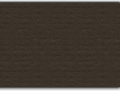 Σωστό !!!
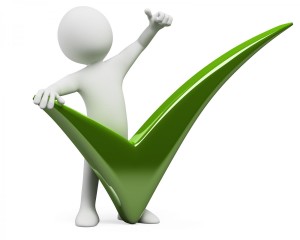 Επόμενη Διαφάνεια
Λάθος !!!
Δοκίμασε Ξανά
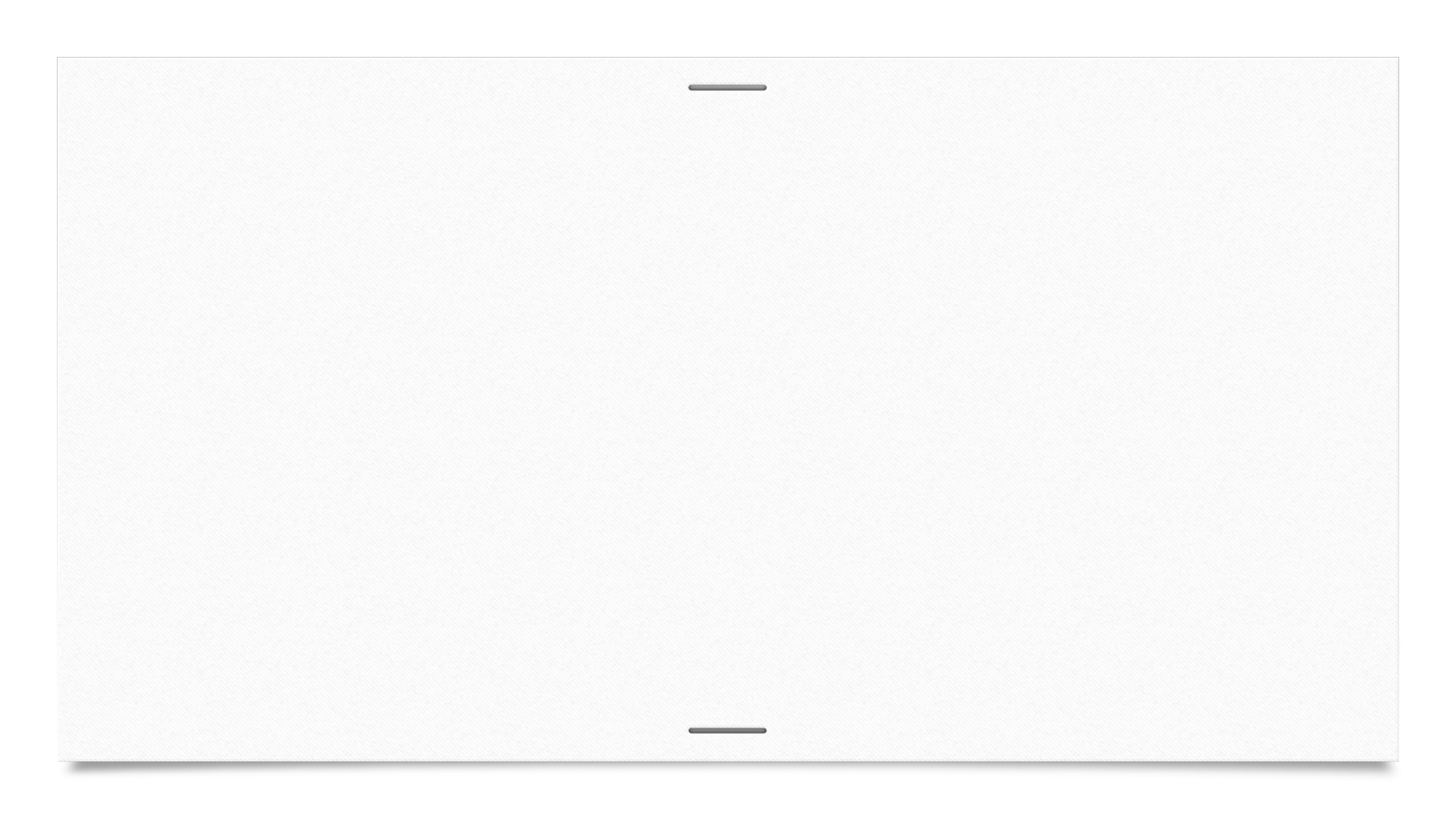 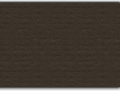 Τι δείχνει η φωτογραφία;
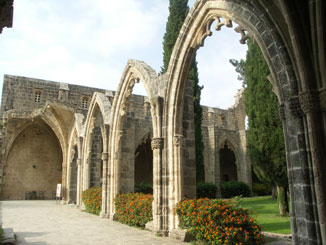 Το κάστρο της Κερύνειας

Το Αββαείο του Μπελαπάις
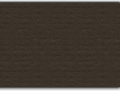 Σωστό !!!
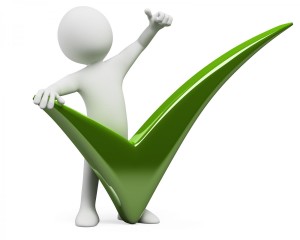 Επόμενη Διαφάνεια
Λάθος !!!
Δοκίμασε Ξανά
Τι δείχνει η φωτογραφία;
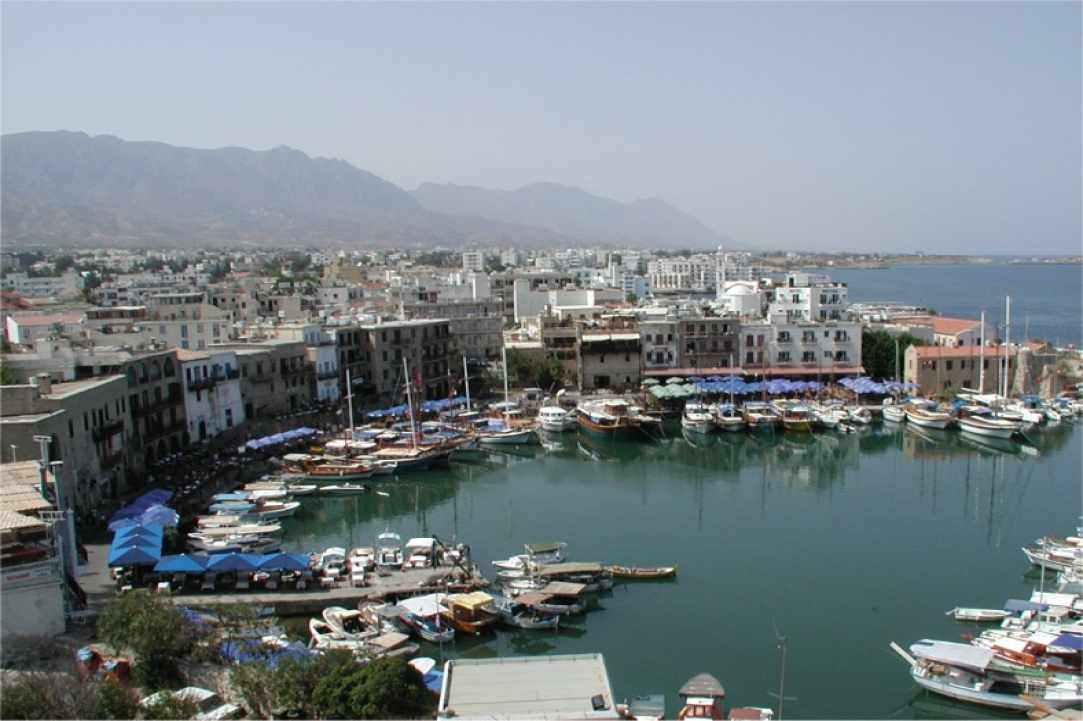 Το λιμανάκι της Κερύνειας

Το λιμανάκι της Πάφου
Σωστό !!!
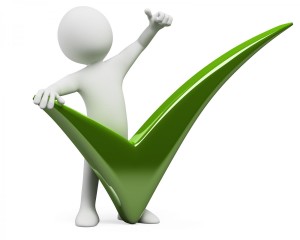 Επόμενη Διαφάνεια
Λάθος !!!
Δοκίμασε Ξανά
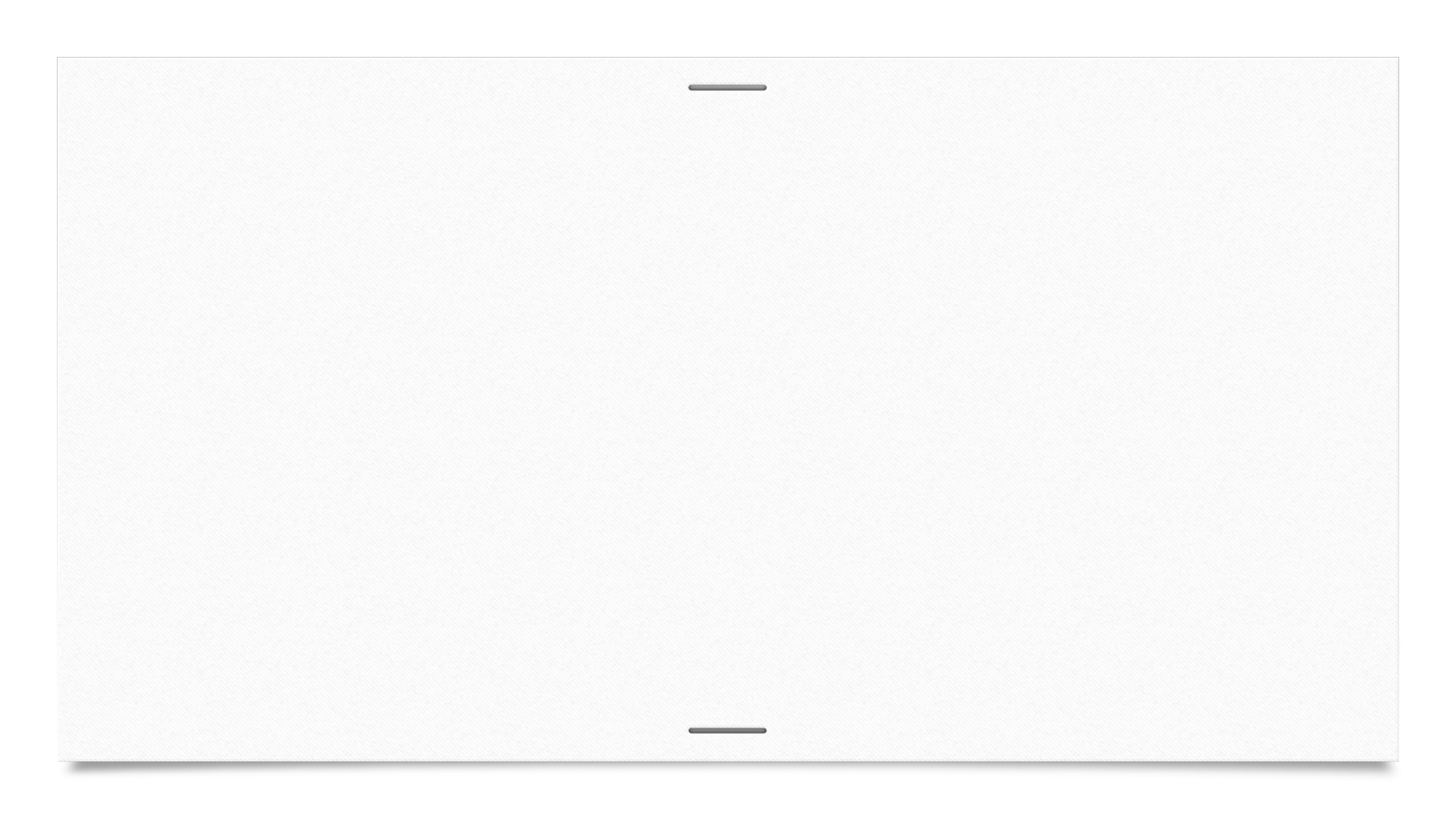 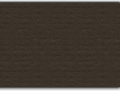 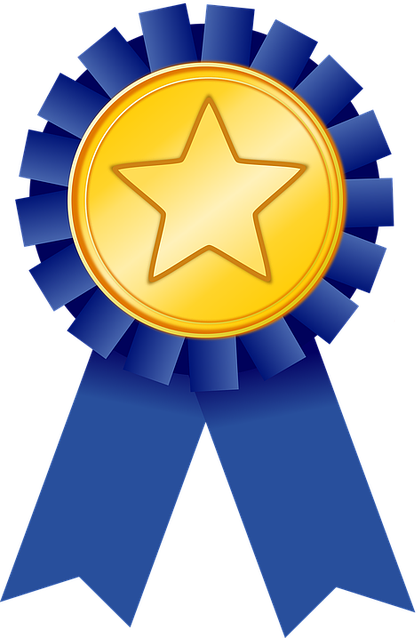 Είσαι ξεφτέρι!
ΜΠΡΑΒΟ!
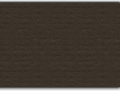